Учитель биологии: Якупова Гульнара Ирфановна
Железы человека:
       Железа - орган,  вырабатывающий и выделяющий 
   специфическую    жидкость  ______ (1),  участвующую  
   в обмене веществ организма.  Различают  три  типа  желез.  
   Железы внешней секреции выделяют   жидкость на поверхность
    организма  или в _________(2)  и имеют специальные  
    выводные ___________( 3).
      Железы внутренней  секреции  выделяют жидкости, 
     содержащие _________ (4),  непосредственно в кровь. 
 
         Перечень терминов: 

    А) сосуд                           Б) сок
    В) фермент                      Г) кровь 
    Р) проток                         Н)  секрет
   В) гормон                        Е) полость органов
Железы человека:       Железа - орган,  вырабатывающий и выделяющий    специфическую    жидкость  Н)  секрет  (1),  участвующую     в обмене веществ организма.  Различают  три  типа  желез.     Железы внешней секреции выделяют   жидкость на поверхность  организма  или в Е) полость органов (2)  и имеют специальные  выводные   Р) проток ( 3).      Железы внутренней  секреции  выделяют жидкости,   содержащие В) гормон  (4),  непосредственно в кровь.           Перечень терминов:     А) сосуд                           Б) сок    В) фермент                      Г) кровь     Р) проток                         Н)  секрет   В) гормон                        Е) полость органов
Ключ к  ответам:
НЕРВНАЯ СИСТЕМА
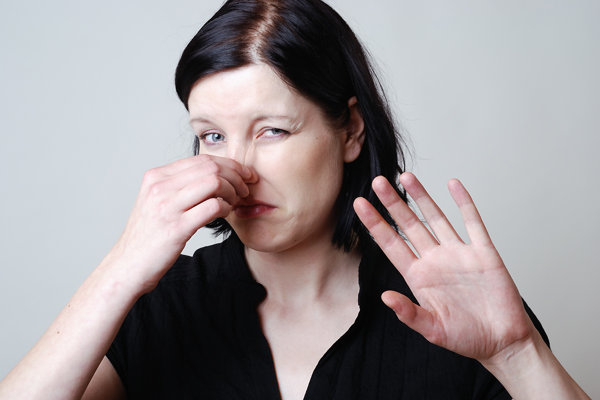 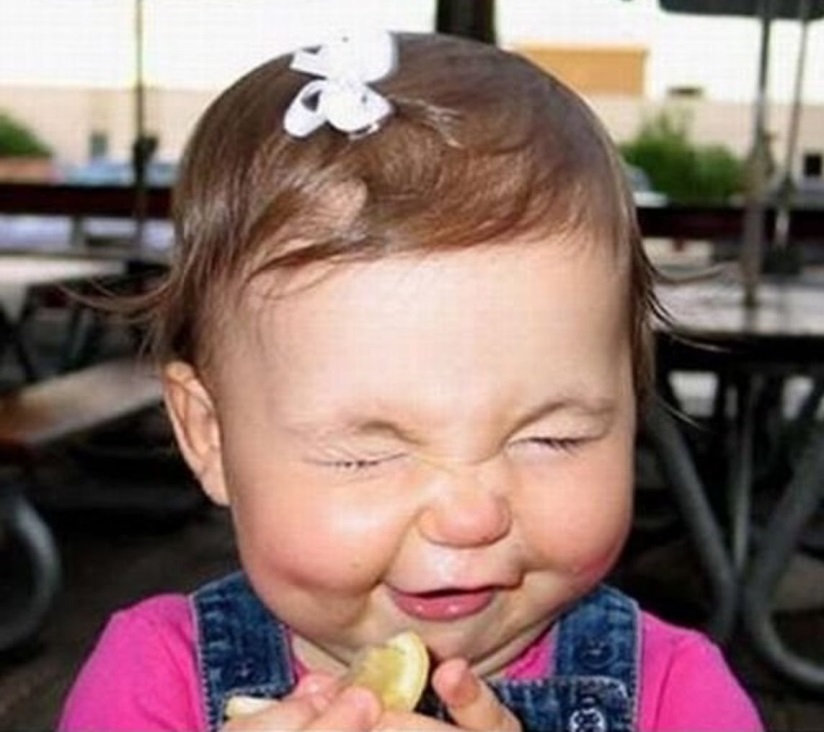 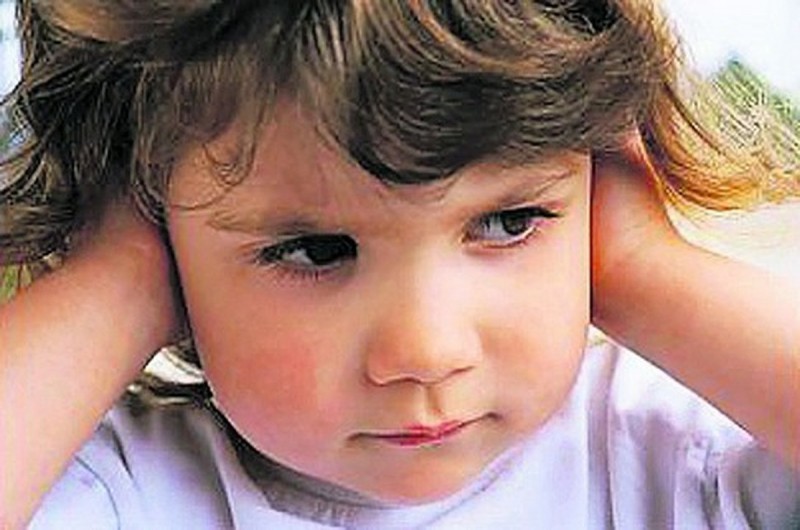 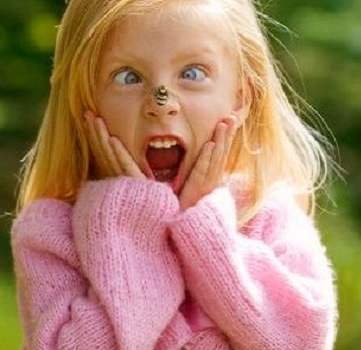 Тема урока: Значение, строение и функционирование нервной системы.
Что мы знаем ?
Что мы хотим узнать?
Ответим на вопросы: -Из каких отделов состоит нервная  система?- Как достигается согласованность работы разных органов?
Нервная система, 
 центральная часть,
Головной мозг,        спинной мозг,  
периферическая  часть,
Соматический отдел  , вегетативный отдел, 
Симпатический подотдел, 
парасимпатический подотдел
Нервная система
периферическая  часть
центральная часть
Соматический отдел
вегетативный отдел
Головной мозг
спинной мозг
Симпатический подотдел
парасимпатический подотдел
Экскурсия
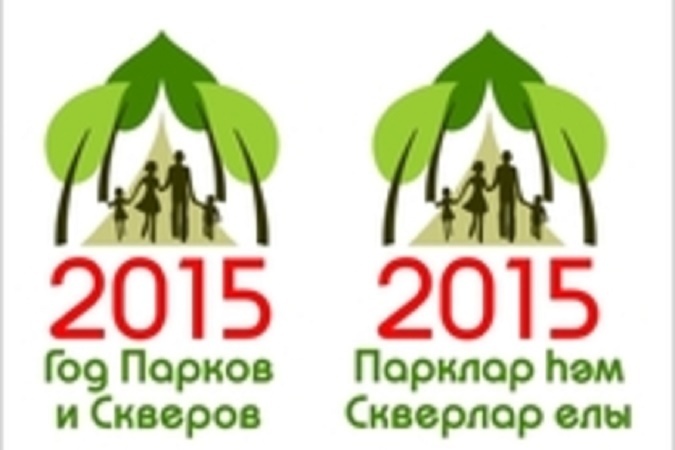 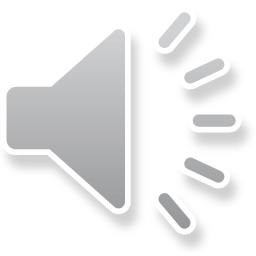 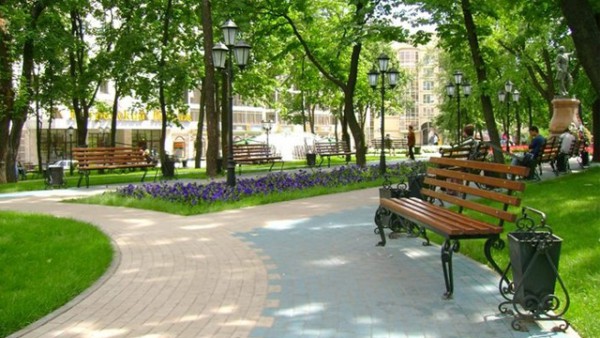 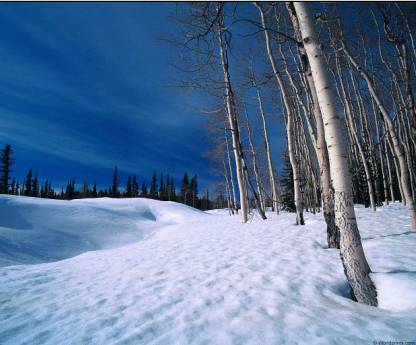 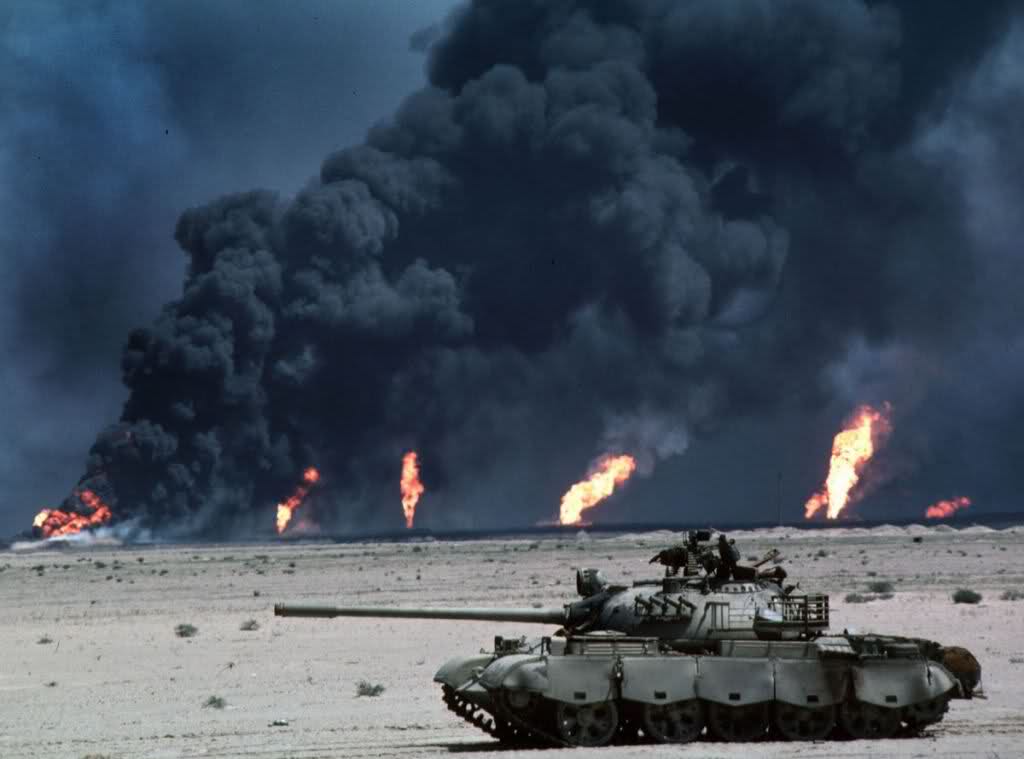 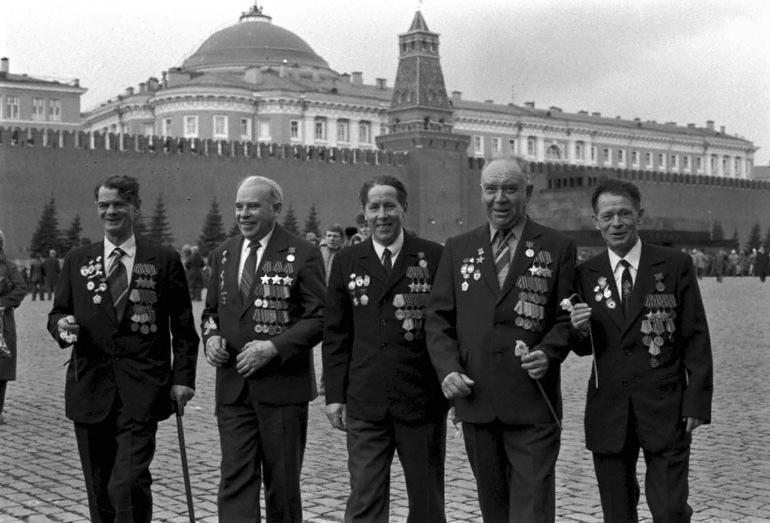 «ПОВТОРИ и ПОКАЖИ »
1 группа.   Закройте глаза.    Представьте что сейчас летний вечер. 
Тепло. Вы спите. Вдруг на ваш нос сел комар. Ваше действие?  

группа покажите пожалуйста как вы шинкуйте лук.

3  группа. Вы сидите на парте рядом с окошком. 
 Вдруг солнышко засияло так ярко.  Ваша реакция?

Группа . Вы пришли домой со школы. Сели за стол и хотите выпить молока.
 Молоко выпили а оно оказалось прокисшим.  Покажите ваше действие.

 5 Группа.  Весенним вечером вы сидите дома и делайте домашнее задание. 
Вдруг   в соседней квартире  громко запела музыка. Ваше действие?

 6 группа На уроке технологии вы  занимайтесь вышивкой. 
Вы укололись иглой.  Ваше действие?
Что я знал? Что я узнал?
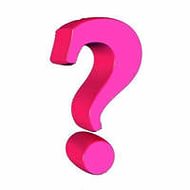 Домашнее задание
Составить план  текста по учебнику.           Подготовить выступления по функциям отделов нервной системы (по желанию)
Практическая работа 
                          ( учебник стр . 180)
            Действие прямых и обратных связей. 
Сядьте на стул. Скрестите руки на груди и попробуйте встать со стула.  Ноги должны быть согнуты в коленях под прямым углом.
         Какие движение Вы сделали чтобы встать?


2. Теперь сядьте снова на стул в той же позе и попробуйте встать, не  наклоняя корпус вперед. Это не удастся. 
                  Почему не смогли встать?
Как осуществляется рефлекс?
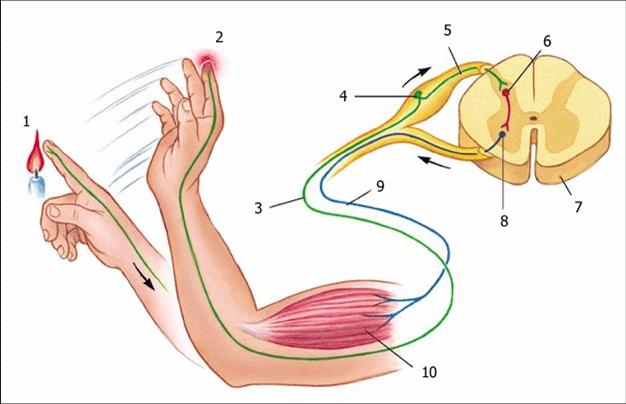 Рефлекторная дуга
Ответили  на вопросы:    -Из каких отделов состоит нервная  система?- Как достигается согласованность работы разных органов?